2022-2023
Annual Report
Willamette
Writers
Willamettewriters.org
Community.
Career.
Craft.
Who we are
🞆As a non-profit educational organization, Willamette Writers is committed to helping writers connect with their communities, develop their craft, and expand their careers.
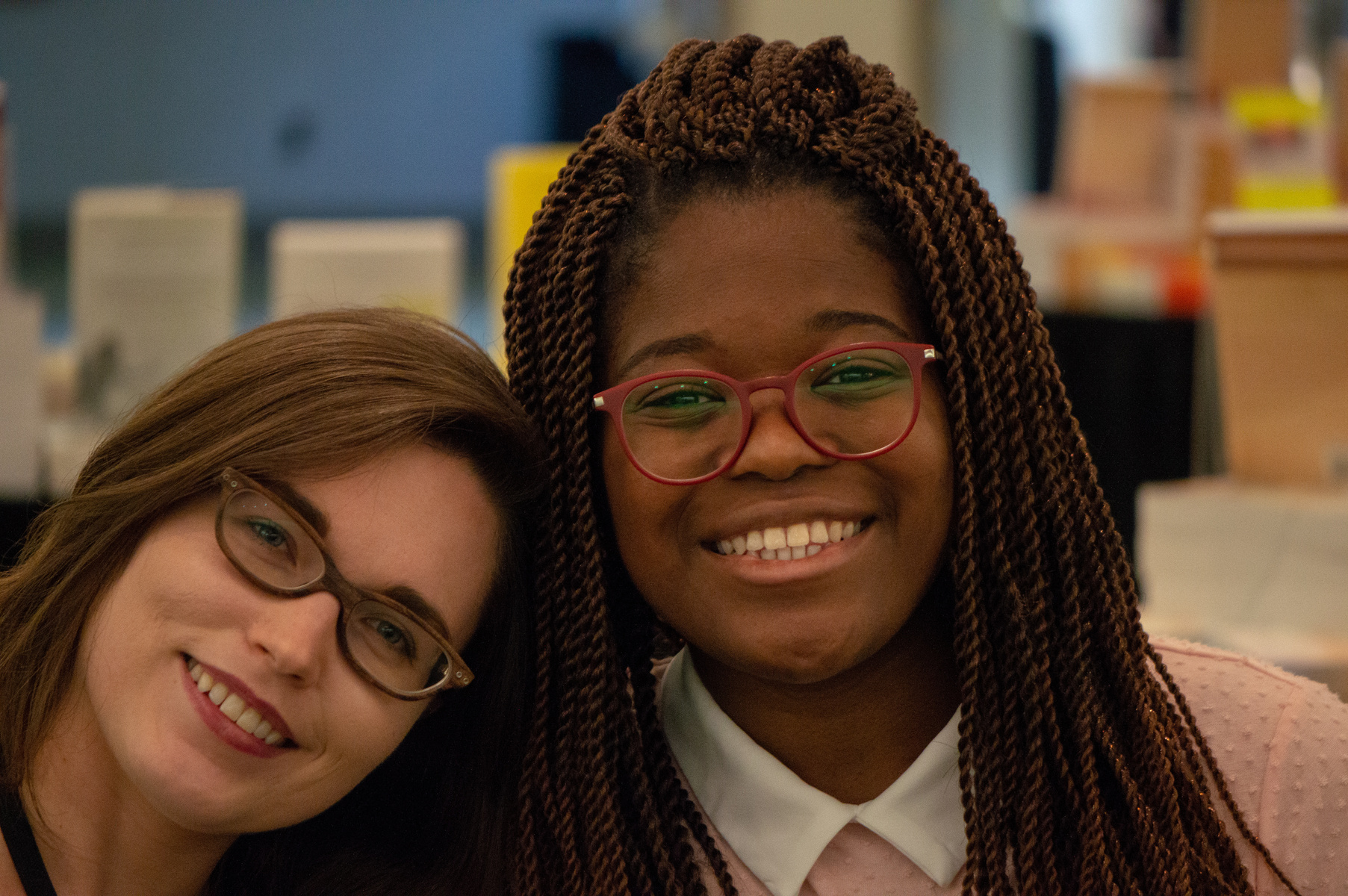 Members
Thank you for being a member of Willamette Writers! Your support makes our year-round programming possible.
1223
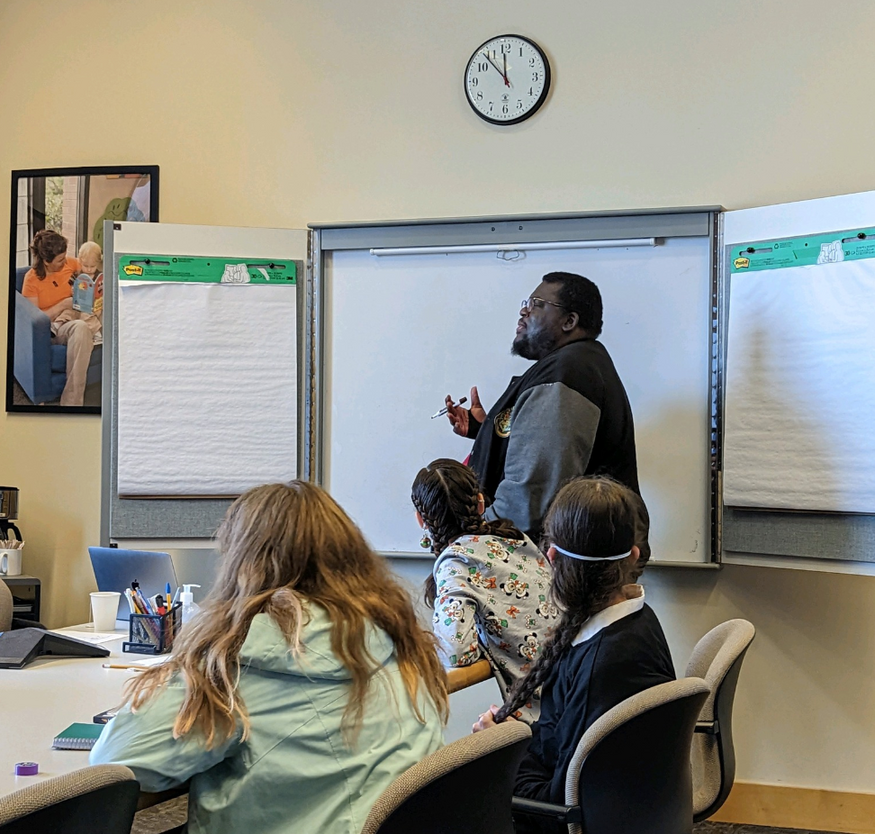 Chapter 
Meetings
In-person chapter meetings are back! 
We held twice as many chapter meetings this programming year.
91
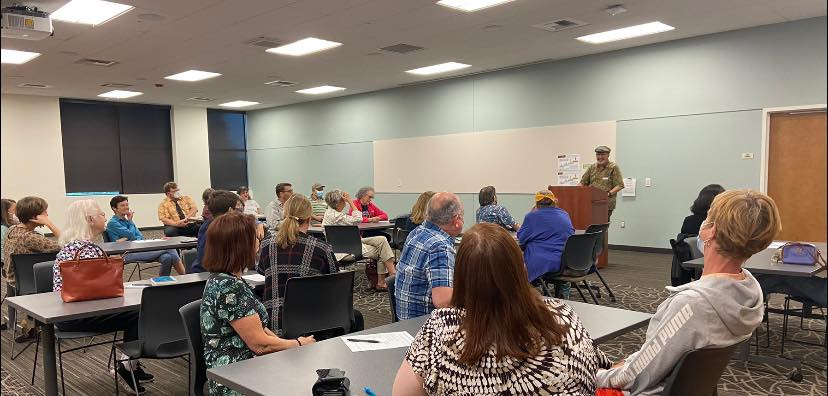 Hillsboro
Chapter
We kicked off our 
Hillsboro Chapter with hybrid meetings at the Brookwood Library.
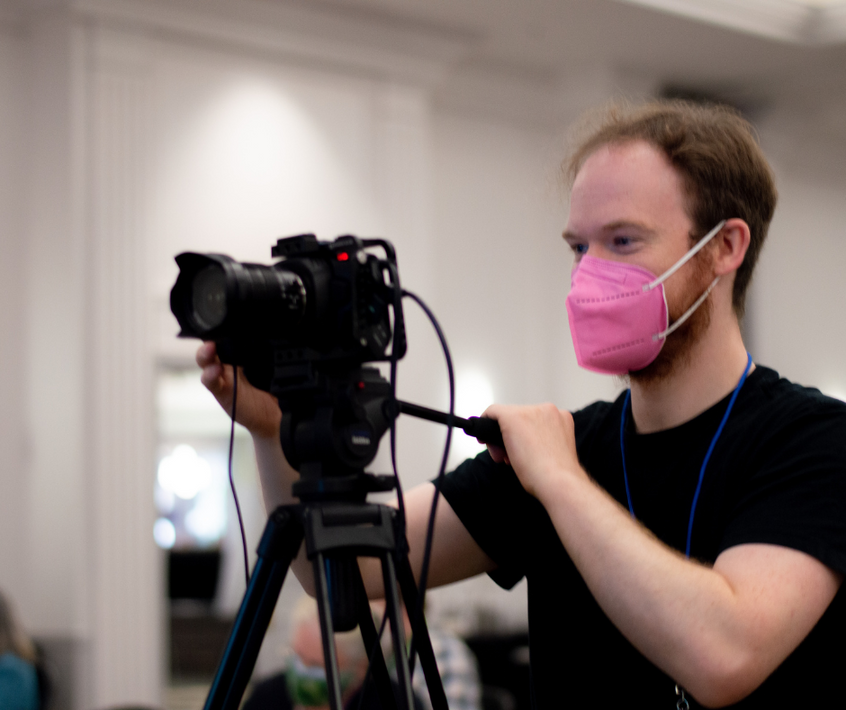 FilmLab
Chapter
Our FilmLab Screenwriter's Happy Hour now every month with presenters.
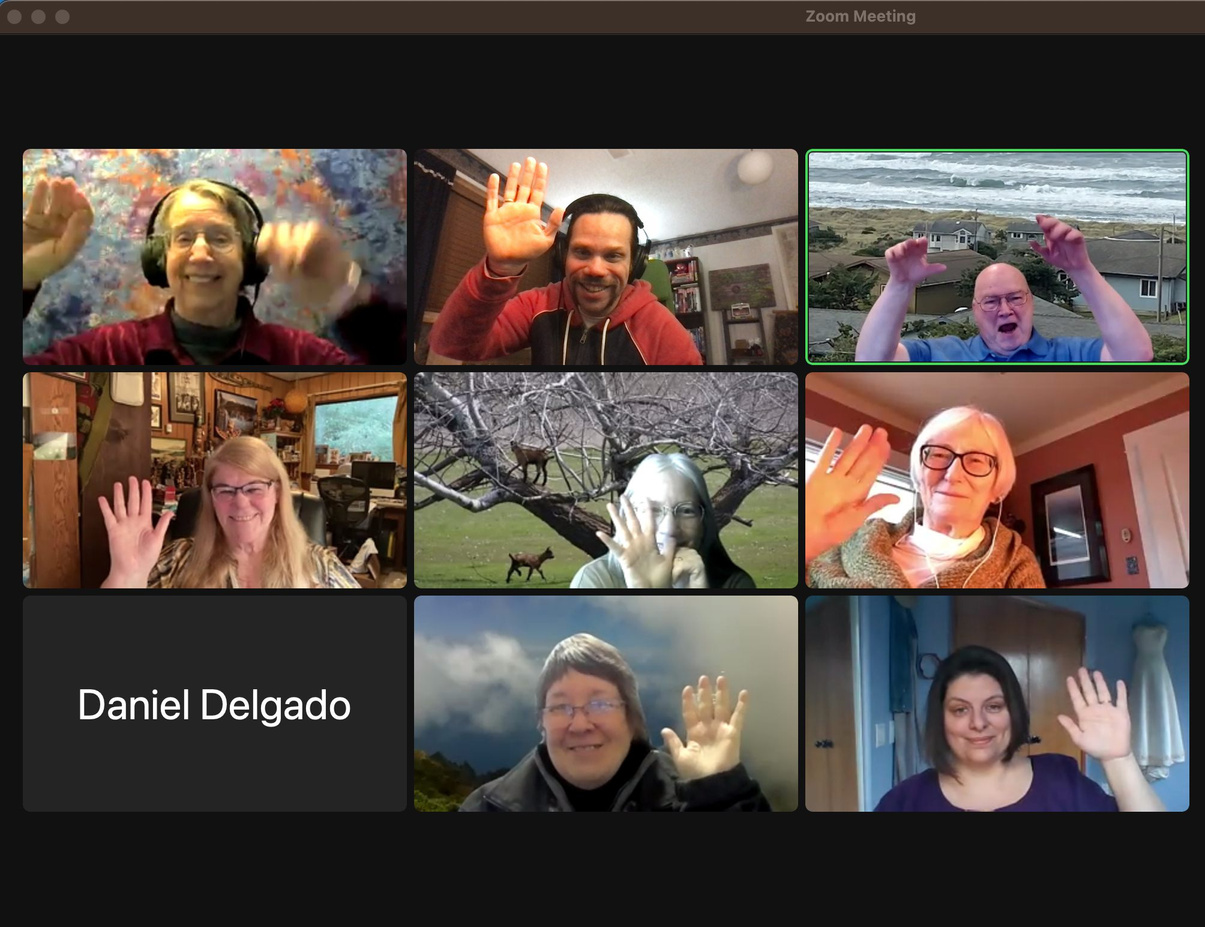 Networking & Productivity
Writers chatted over coffee this year, and they also and made plans and set goals in our online networking and productivity meetings.
138
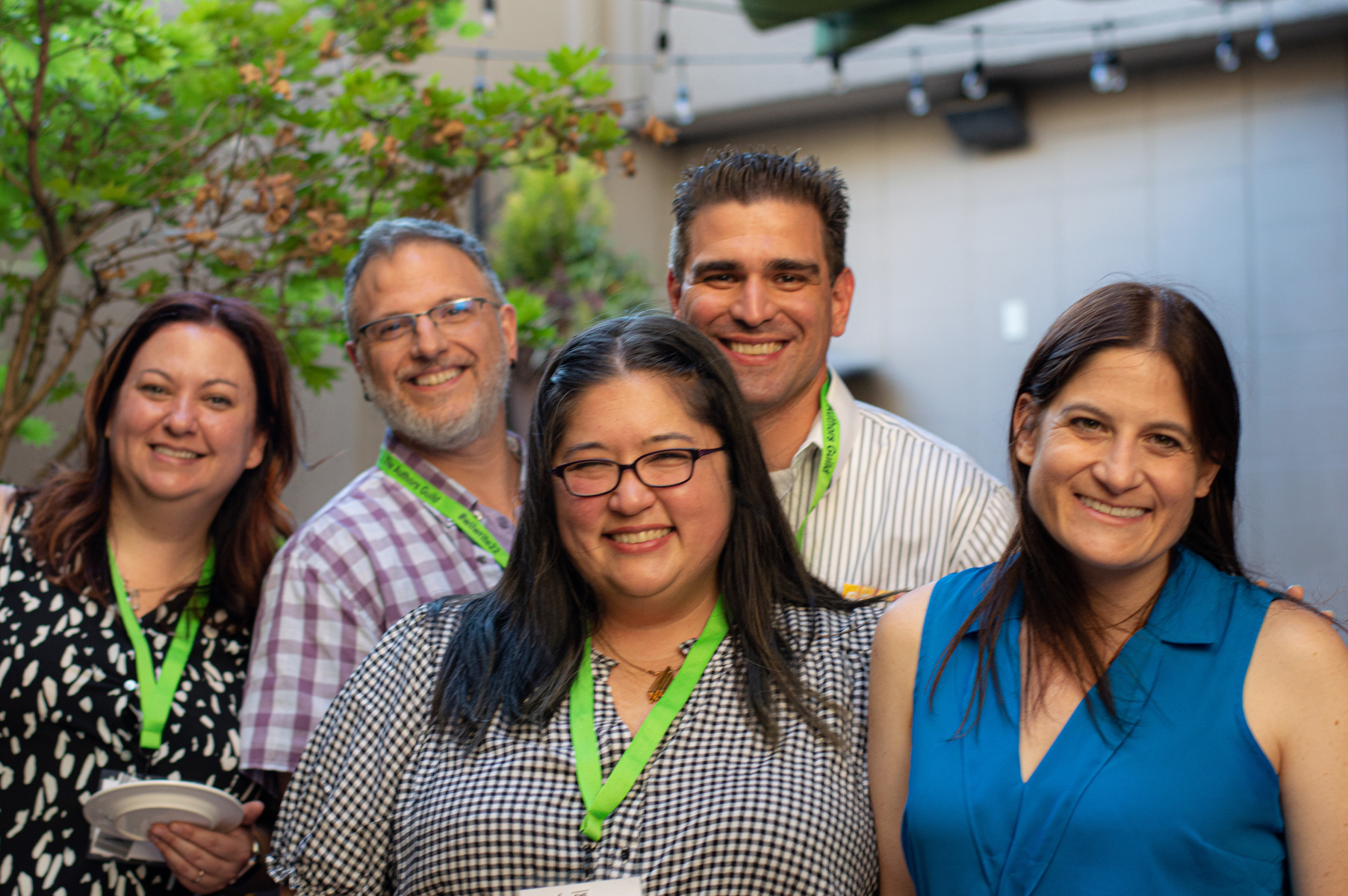 Online Critique Groups
Critique groups planning continued this year. Willamette Writers has helped 85 writers find a critique home since last June.
25
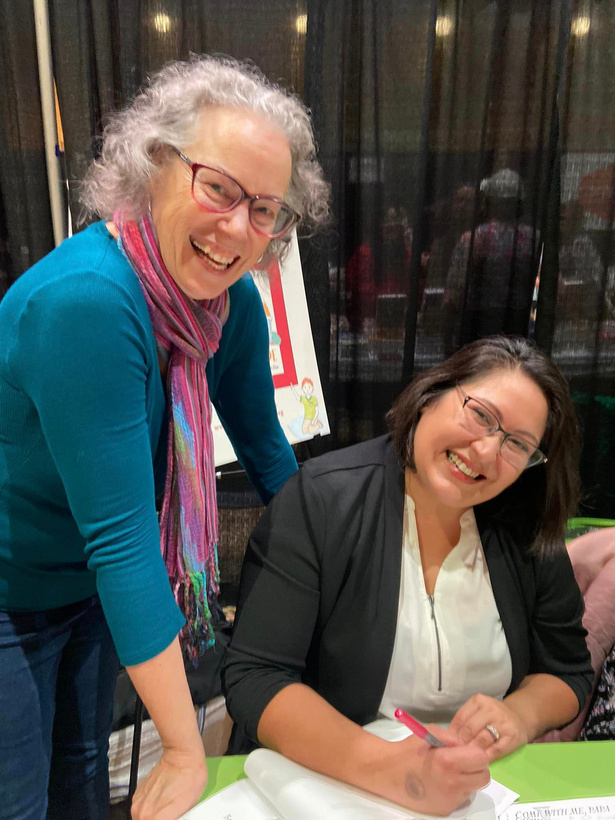 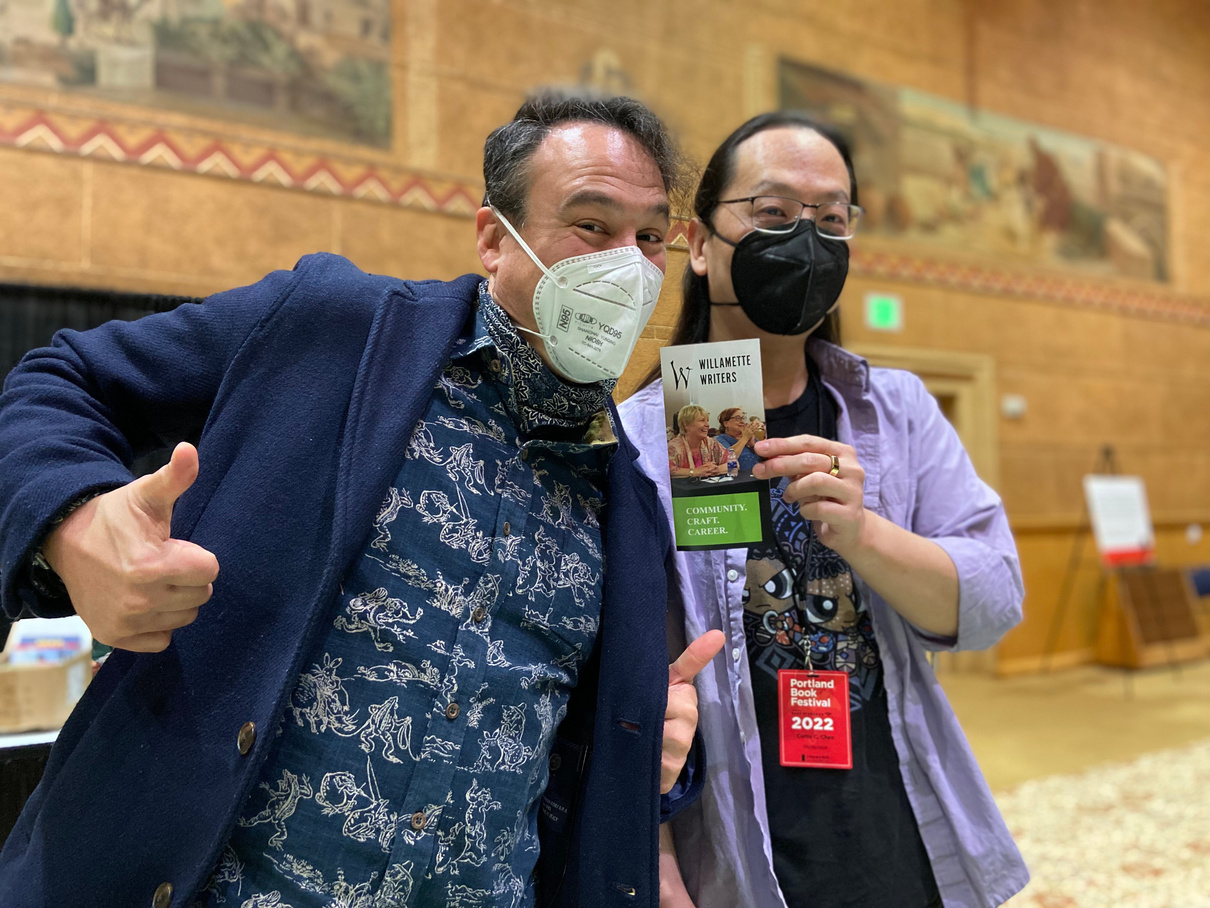 Program Participants
Total Participants
Unique Participants
6000+
1700+
Participants joined us both online and in-person
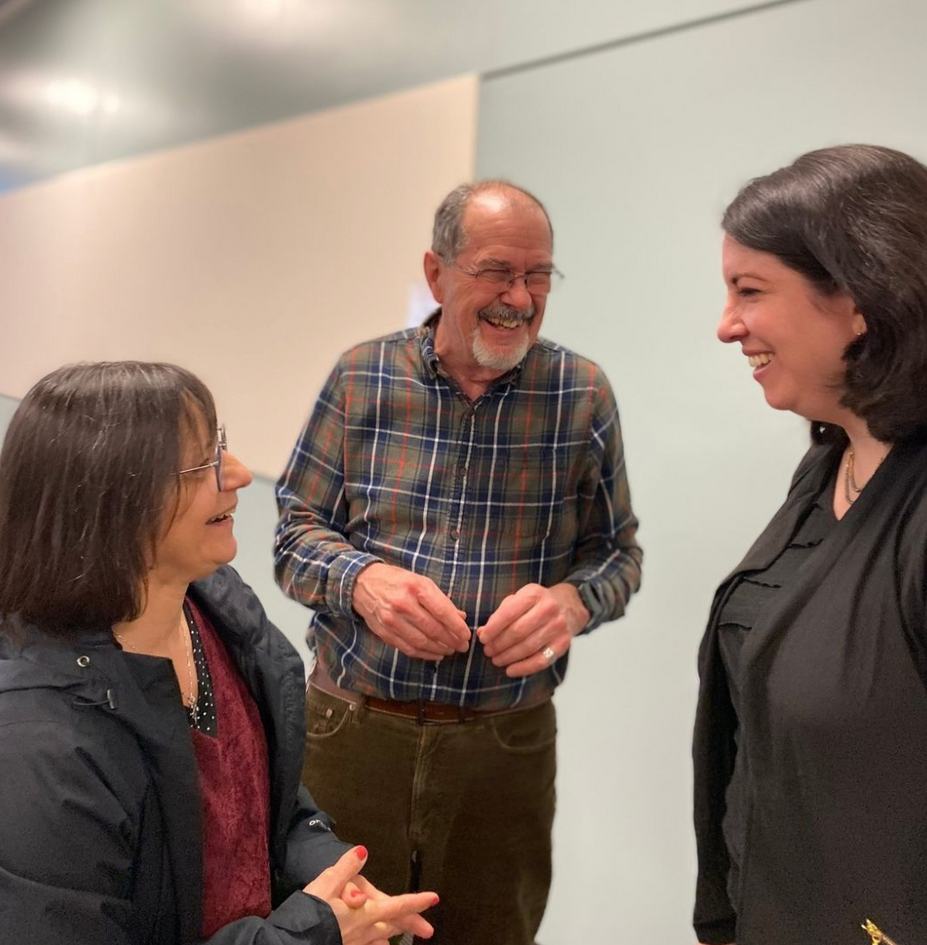 Year-round Volunteers
Absolutely none of this is possible without our 73 year-round volunteers. They do everything from accounting to social media. We are all WW!
73
2022-2023
Annual Report
In the Numbers
Willamettewriters.org
Community.
Career.
Craft.
Our strategic goal
Launch hybrid programming across Oregon and Southwest Washington and continue to decrease programming fees while ensuring a stable financial future for the organization.
The four-legged stool
Membership Dues
Programming Fees
Individual Donations & Sponsorships
Grants & Foundations
2021    2022
$100,000
Income
$75,000
$50,000
$25,000
$0
Member
Donate
Grants
Fees
Chapter Programming
Member Support
Conference Hotel & Programming
Utilities & Supplies
Office Staff
Accounting & Legal
Insurance
Website Hosting & Software
2022
2021
$200,000
Revenue and
Expenses
$150,000
$100,000
$50,000
$0
Revenue
Expenses
2022-2023
Annual Report
Board of Directors
Willamettewriters.org
Community.
Career.
Craft.
Our Board of Directors
Volunteer board 
Professional board
Range of experience
Oversees the vision and the mission of the organization     with an eye for financial and organizational stability
Election Process
The current board develops and approves the board slate.
The members are presented with    the board slate. 
Members vote on the board slate during the annual meeting.
Board of Directors Slate
Gail Pasternack
Kathleen Colvin
Jodie Fish
Bobbie Calhoun
Kathy Saviers
Curtis C. Chen
Jalyn Gilmore
Thank You
So Much!